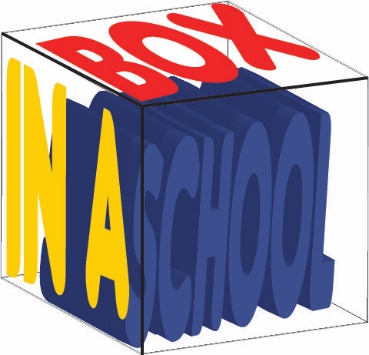 Cambridge Technicals – Unit 02 – DFD’s
How to create a Data Flow Diagram using Game and Sarson Method.
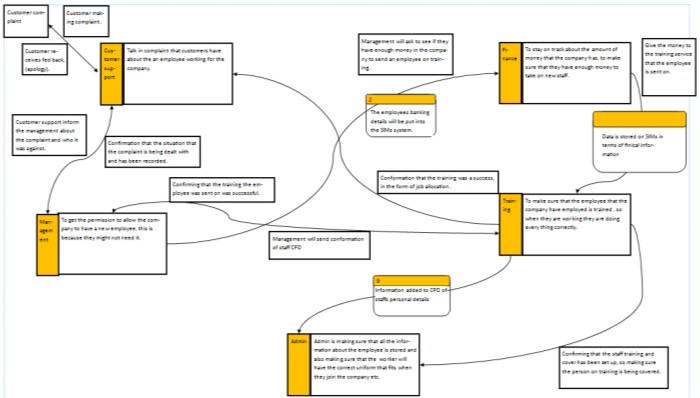 Unit 02 – Information Systems
1 – DFD Walkthrough Guide – Initial Information
Task 1: How to Make a DFD Diagram
The first stage of any DFD is to get the format for the Data Flows and the respective Processes, Data Stores, Sources and Data Flows. We start by drawing the shapes we can use and the formats of them to duplicate throughout the process.
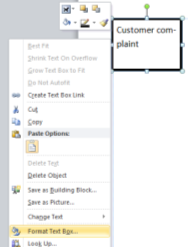 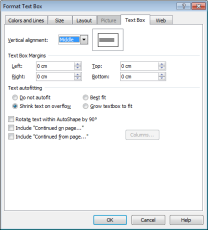 1 – DFD Walkthrough Guide – Initial Information
Task 1: How to Make a DFD Diagram
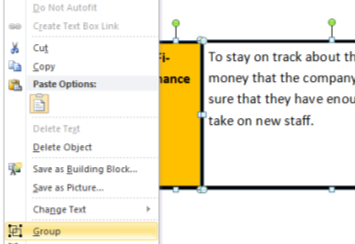 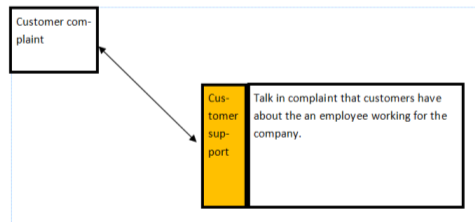 1 – DFD Walkthrough Guide – Initial Information
Task 1: How to Make a DFD Diagram
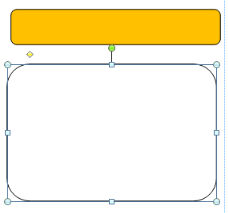 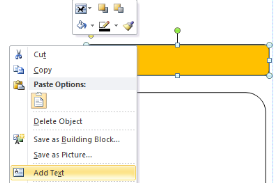 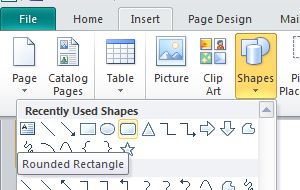 1 – DFD Walkthrough Guide – Initial Information
Task 1: How to Make a DFD Diagram
A Customer makes a complaint to Customer support over the way they were treated by a member of the sales staff.
Customer Support talks to Management about the complaint (2 way)
Management talk to Sales about the complaint (2 way)
Management talk to Human resources about the decision to organise training for the member of staff (1 way)
Human resource organise training for the sales staff (1 way) 
Human Resources organise payments for the training. Payment is confirmed (2 way)
Finance transfer funds from the Human Resources training fund and confirm this (1 way)
Sales department releases staff member for training (1 way)
Training contact Human Resources when Training is complete (2 way) so employee gets trained how to do the job (2 way)
Training contact HR to confirm this (1 way)
HR contact Customer Services to confirm this (1 way)
Human Resources contact Sales later to confirm situation is resolved (2 way)
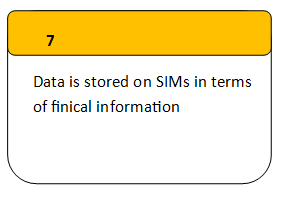 1 – DFD Walkthrough Guide – Initial Information
Task 1: How to Make a DFD Diagram
A Customer makes a complaint to Customer support over the way they were treated by a member of the sales staff.
Customer Support talks to Management about the complaint (2 way)
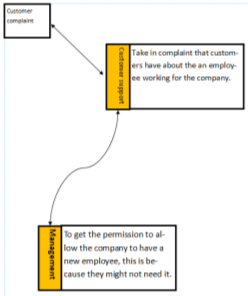 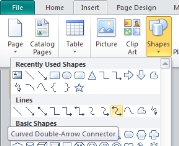 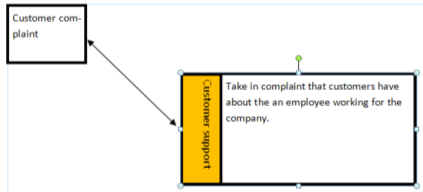 1 – DFD Walkthrough Guide – Initial Information
Task 1: How to Make a DFD Diagram
A Customer makes a complaint to Customer support over the way they were treated by a member of the sales staff.
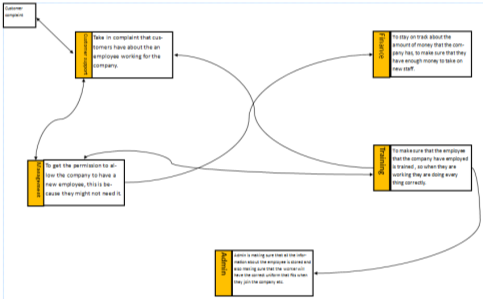 1 – DFD Walkthrough Guide – Initial Information
Task 1: How to Make a DFD Diagram
A Customer makes a complaint to Customer support over the way they were treated by a member of the sales staff.
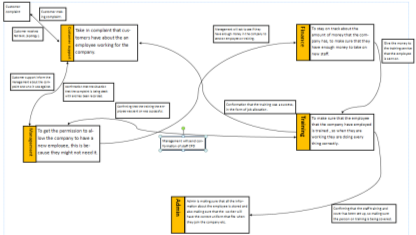 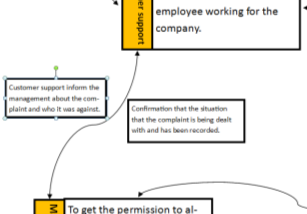 1 – DFD Walkthrough Guide – Initial Information
Task 1: How to Make a DFD Diagram
A Customer makes a complaint to Customer support over the way they were treated by a member of the sales staff.
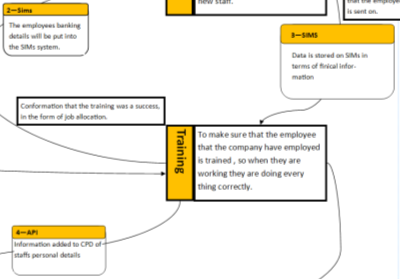 2 - SIMS
The employees banking details will be put into the SIMs system.
1 – DFD Walkthrough Guide – Initial Information
Task 1: How to Make a DFD Diagram
A Customer makes a complaint to Customer support over the way they were treated by a member of the sales staff.
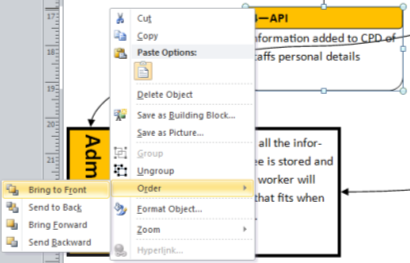 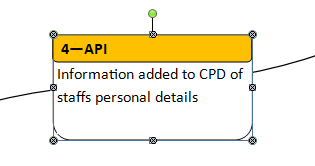 1 – DFD Walkthrough Guide – Initial Information
Task 1: How to Make a DFD Diagram
A Customer makes a complaint to Customer support over the way they were treated by a member of the sales staff.
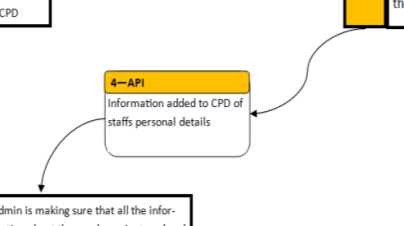 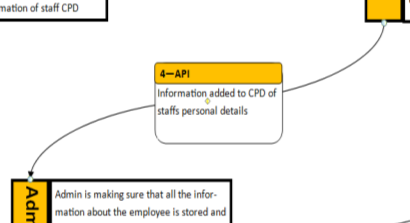 1 – DFD Walkthrough Guide – Initial Information
Task 2: Alternative Scenarios - How to Make a DFD Diagram
Warehousing need more staff to work night shifts in the Supermarket
1 – DFD Walkthrough Guide – Initial Information
Task 2: Alternative Scenarios - How to Make a DFD Diagram
Marketing and Publicity are merging departments within a downsizing retail store.
1 – DFD Walkthrough Guide – Initial Information
Task 2: Alternative Scenarios - How to Make a DFD Diagram
A new student joins the school from another school due to behavioural issues.